Spor; birey yada grupların sağlık, eğlence veya gösteri amacı ile yaptıkları fiziksel ve / veya beyinsel aktivite gerektiren, bazı kurallar içinde uygulanan organize oyunlara verilen genel isim olarak tanımlanabilir.
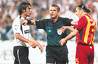 Sporcu beslenmesi, egzersiz biyokimyası ve fizyolojisi ile desteklenen multi - disipline bir çalışma alanıdır.
 Bu alan, sporcunun sağlıklı bir yaşam sürmesini, antrenman programına adapte olmasını, egzersiz sonrası hızla toparlanmasını ve yarışma performansını optimize etmeye yönelik beslenme ilkelerinin geliştirilmesini ve yaşama geçirilmesini içerir.
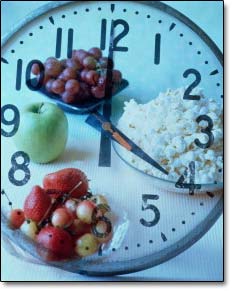 Spor Branşları
Sporda kullanılan enerji sistemleri, sporcuların enerji ve besin ögeleri gereksinimleri birbirinden farklı özellikler göstermektedir. 

Bu durum göz önünde bulundurulduğunda spor branşları dayanıklılık sporları, kuvvet/güç sporları ve takım  sporları olmak üzere üç ayrı bölümde incelenmektedir
Dayanıklılık Sporları
Uzun süreli ve düşük şiddetli aktivite gerektiren spor türleri dayanıklılık sporları olarak nitelendirilmektedir. 
Bunlara örnek olarak kros, maraton, uzun mesafeli koşu sporları verilebilir.
Dayanıklılık sporları yapan sporcular 30 dakika ile 4 saat arasında aktivite yaparken ultra dayanıklılık sporcuları 4 saatten uzun süren aktivitelerde bulunmaktadır. Yapılan aktivite uzun süreli ya da patlayıcı güç kullanılan kısa süreli aktivite olsa da bütün sporcular için dayanıklılık önemlidir
Kuvvet/Güç Sporları
Kuvvet ve güç benzer ve birbirlerinin yerine kullanılan terimler olmakla birlikte her ikisi de fiziksel uygunluk için önemlidir. 
Ancak kuvvet, gücün bir bileşeni olarak nitelendirilmektedir. Tanım olarak kuvvet, kasların zorlanma kapasitesi olup sporcunun kaldırabildiği ağırlıkla ölçülür.
Güç ise sadece kasın zorlanma derecesine değil, kasılıp gevşeme hızına da bağlıdır. 
Güreş, halter, boks, disk, gülle ve çekiç atma, 100 metre yüzme, masa tenisi gibi spor branşları kuvvet/güç sporları olarak belirtilmektedir. 
Bu spor branşları kısa süreli ve patlayıcı güç gerektirdiklerinden diğer spor branşlarından farklıdır
Takım Sporları
Takım sporları, sporcuların karşılarında yer alan rakip sporculara üstünlük sağlamak için yaptıkları spor türüne ait sahada oynadıkları oyunlardır.
 Takım sporları en az 2 ve daha fazla sporcu ile yapılır. 
Takım sporlarına örnek olarak hentbol, beysbol, futbol, voleybol, basketbol çim hokeyi, buz hokeyi, Amerikan futbolu verilebilir.
SPORDA BAŞARIYI ETKİLEYEN ETMENLER NELERDİR?
Kişiye ait fizyolojik (genetik yatkınlık) ve psikolojik faktörler  
Beden(vücut) kompozisyonu,
Antrenman durumu, 
Çevresel  faktörler,
 Beslenme durumu,
 Spora özgü özellikler.
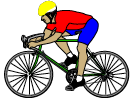 Bir YARIŞMA süresince ve tüm antrenmanlarda
yoğun yüklenmeler olmaktadır.
Sporcunun bu önemli stresleri     
karşılayabilecek; 
yüksek bir enerji deposuna,
kemik mineral yoğunluğuna, 
kuvvetli-dayanıklı kaslara sahip 
olması önemlidir.
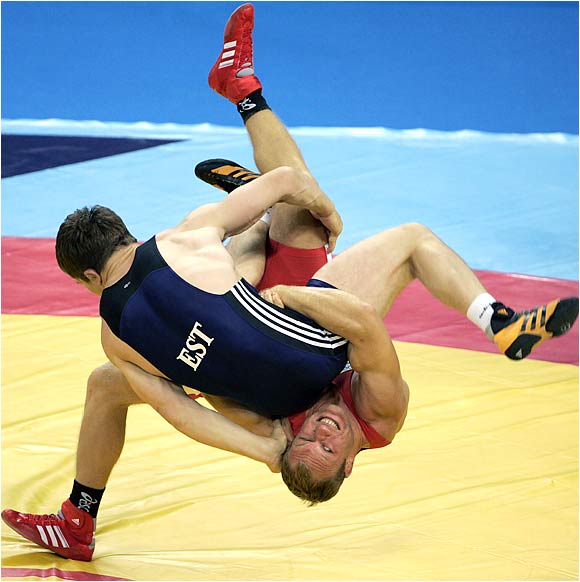